Livro aberto  5.º ano
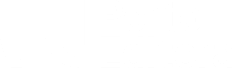 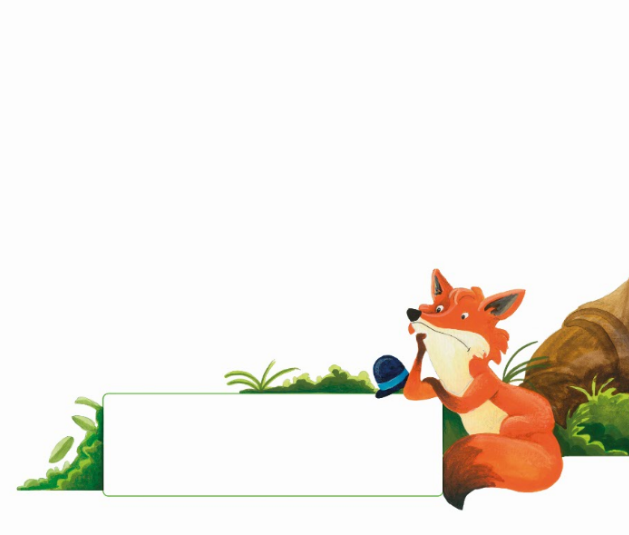 Teste de Gramática

1.º Período
Atividades
1. Sublinha o intruso em cada série de palavras.
a. Monossílabos  não  aí  bem  sim  mais 
b. Dissílabos  raia  atum  goraz  pargo  tamboril 
c. Trissílabos  sílaba  acento  átono  grave  palavra 
d. Polissílabos  elefante  avestruz  crocodilo  babuíno  libélula
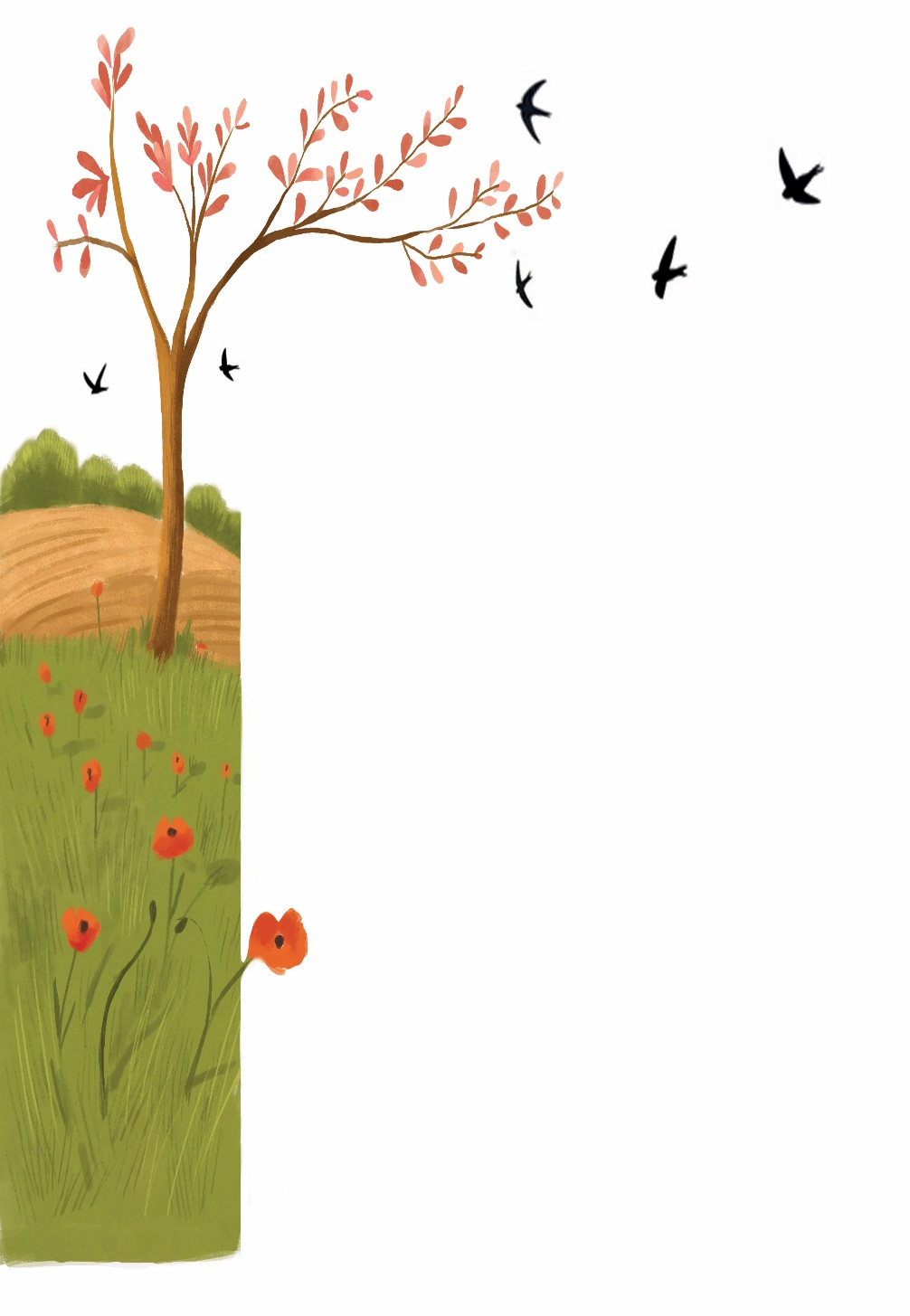 2. Assinala a sílaba tónica das palavras seguintes:
pereira	varandim	revoltar
viajante	pêssego	azeitona
canguru	ninguém	fantástico
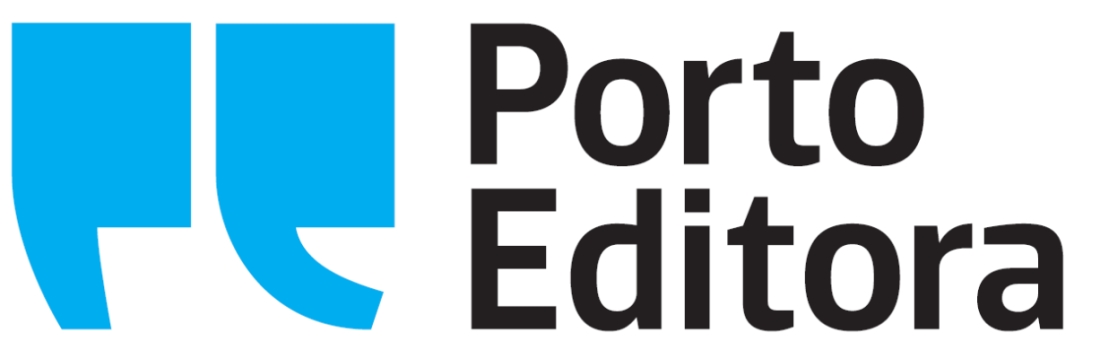 Livro aberto, 5.º ano
Atividades
3. Classifica as palavras seguintes, considerando a posição da sílaba tónica.
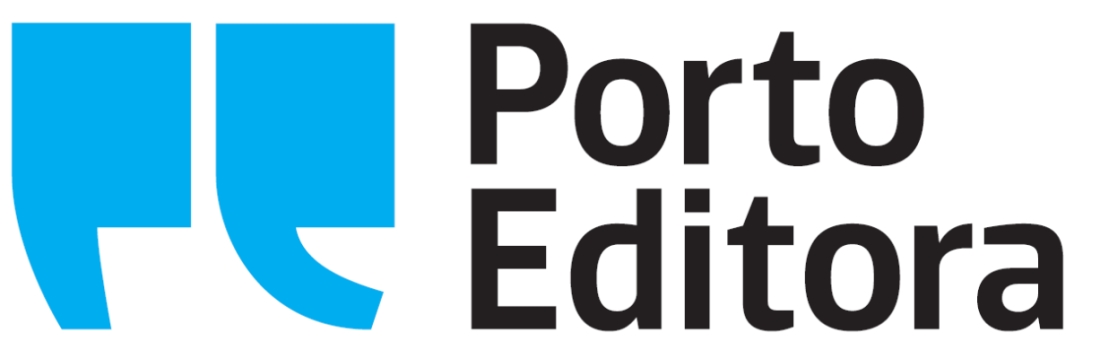 Livro aberto, 5.º ano
Atividades
4. Distingue os excertos em discurso direto (DD) e em discurso indireto (DI).
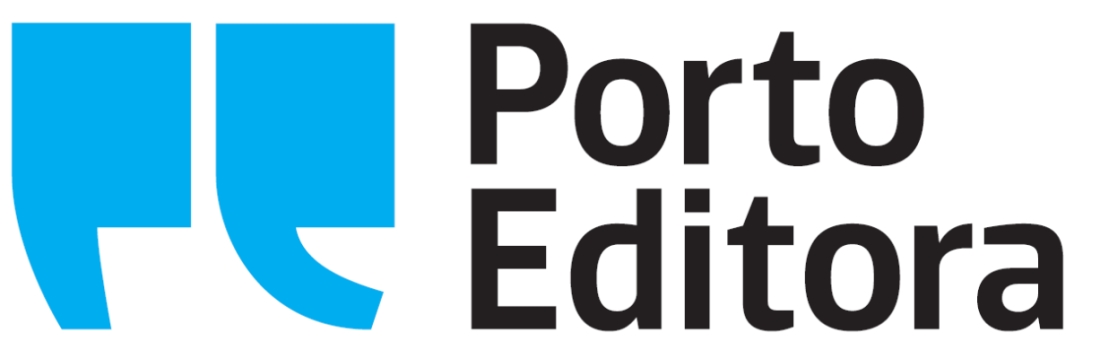 Livro aberto, 5.º ano
Atividades
5. Sublinha os nomes presentes nas frases seguintes.
a. Trouxe-te um presente de Marrocos. 
b. A Carlota nasceu há onze anos.
c. A minha turma participou num concurso de poesia.
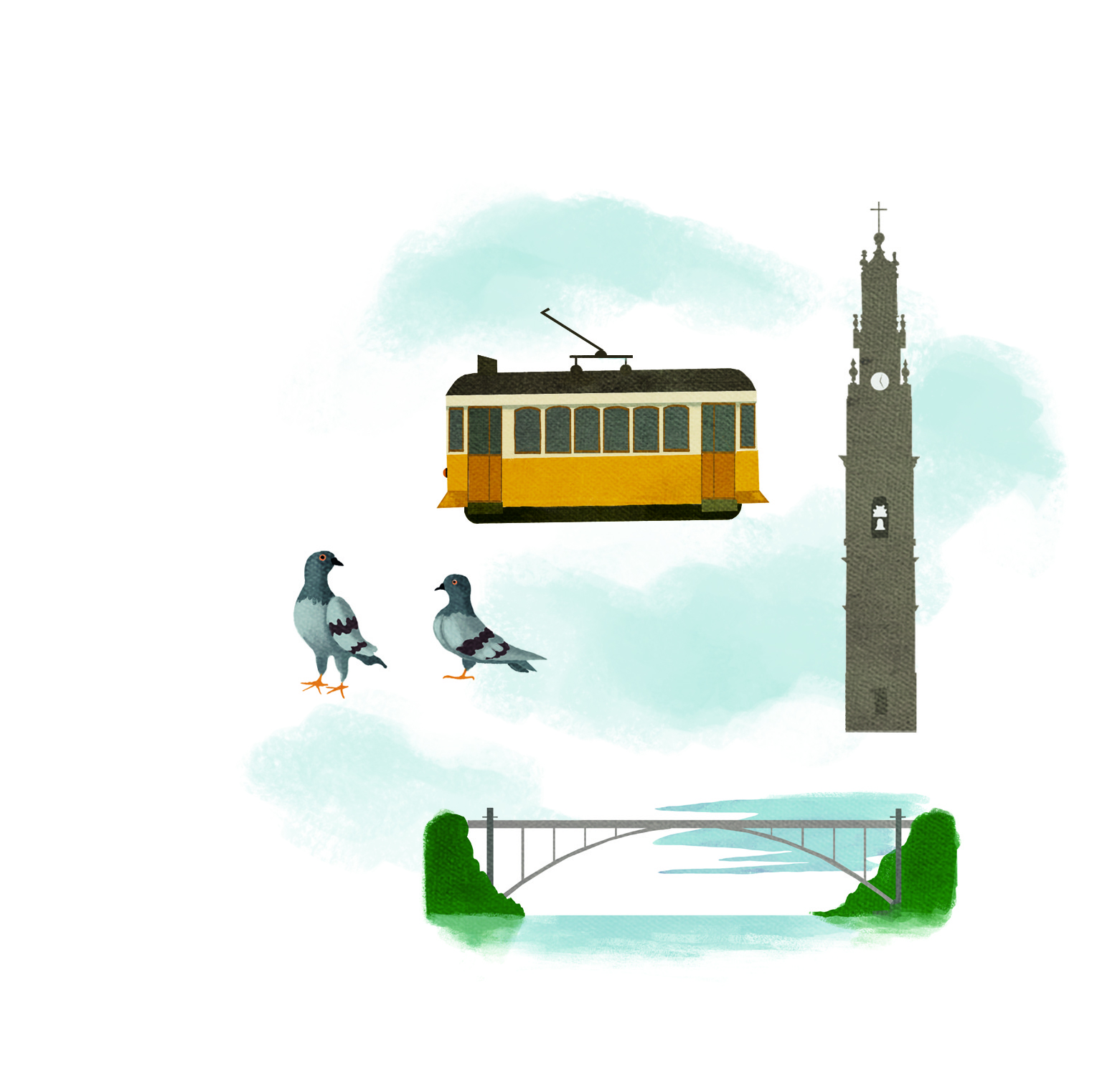 6. Indica a subclasse dos seguintes nomes.
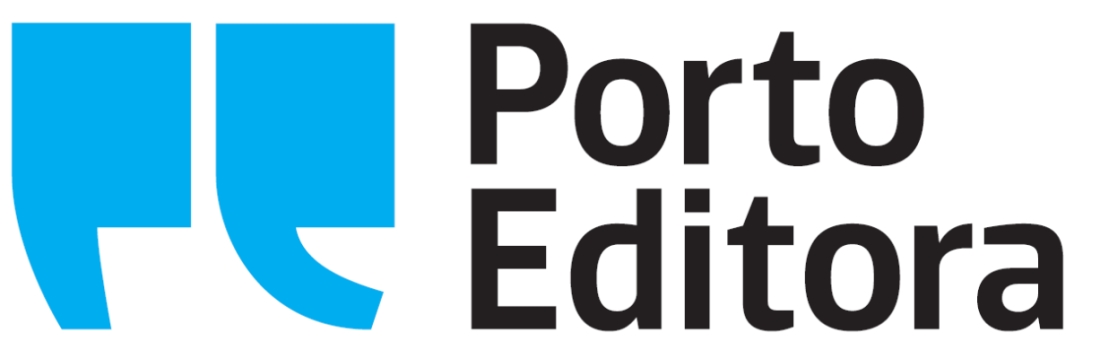 Livro aberto, 5.º ano
Atividades
7. Assinala a subclasse do determinante destacado em cada frase:
artigo definido (AD), artigo indefinido (AI), demonstrativo (D) ou possessivo (P).
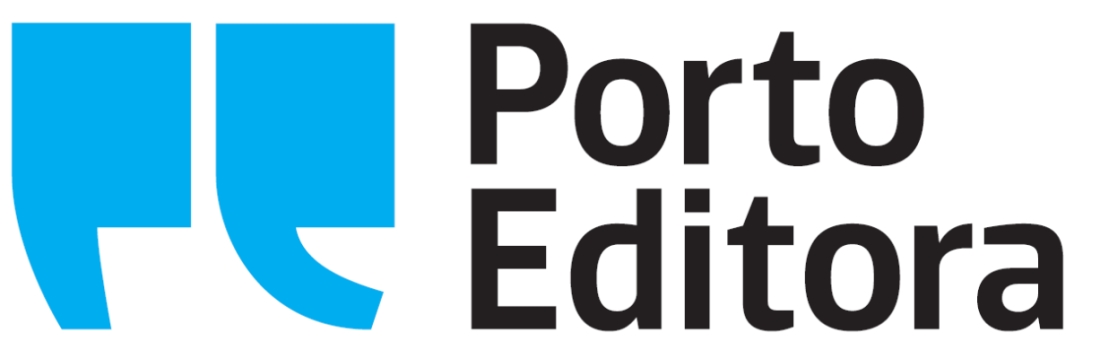 Livro aberto, 5.º ano
Atividades
8. Sublinha os determinantes presentes em cada frase e indica a respetiva subclasse, conforme o exemplo.
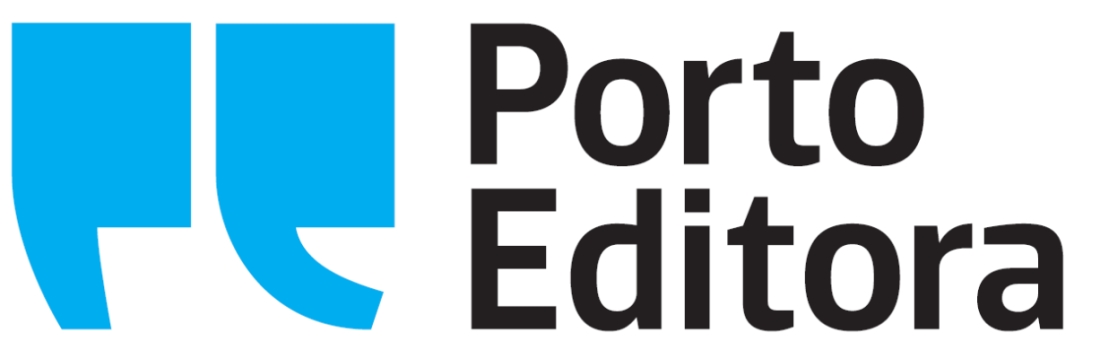 Livro aberto, 5.º ano
Atividades
9. Indica a subclasse dos adjetivos sublinhados.
a. O dia quente e luminoso encheu-me de alegria.
b. Era a primeira vez que eu via aquela velha foto. 
c. A quarta pergunta do teste era muito difícil.
d. Havia um cheiro estranho no décimo segundo andar.
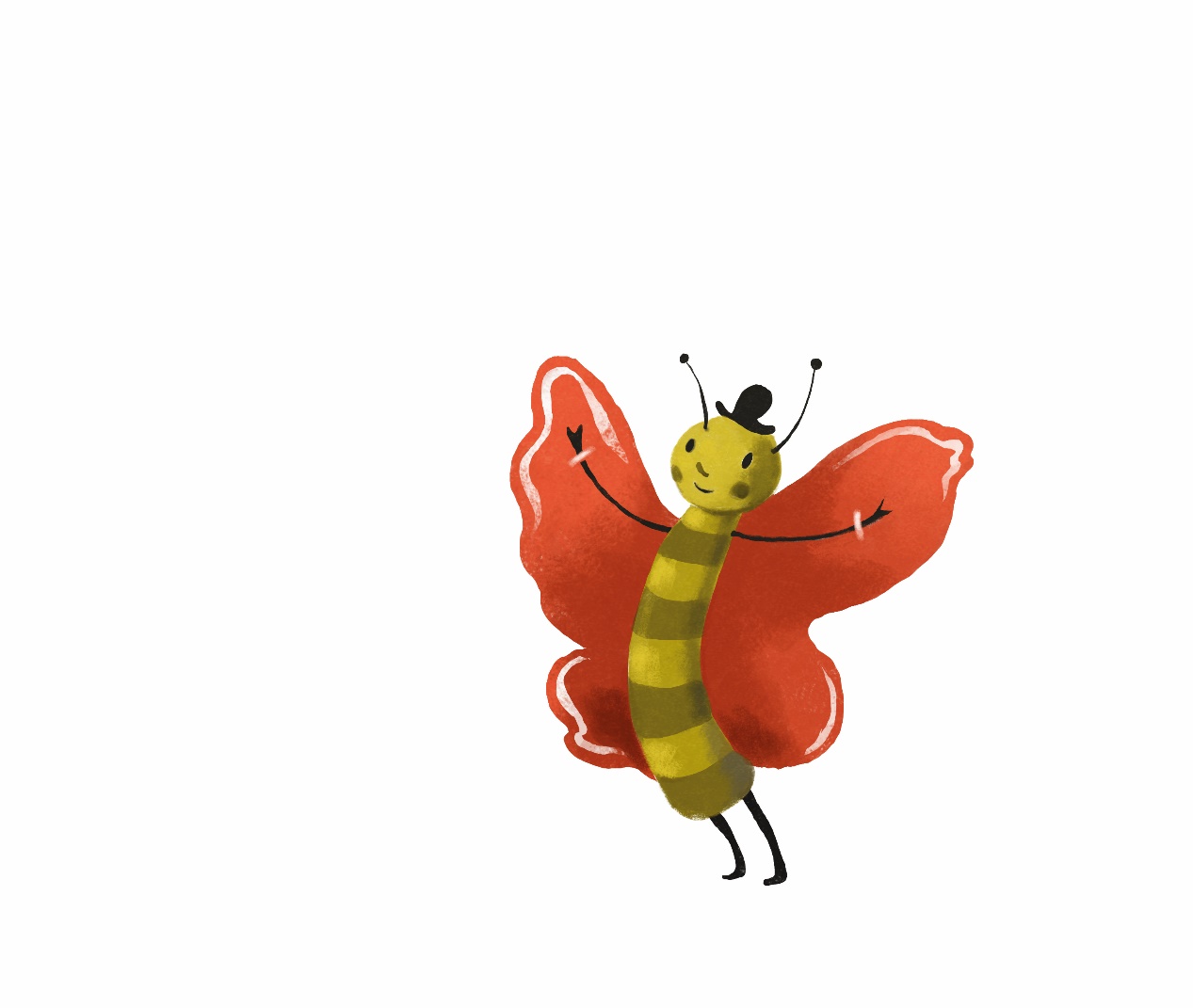 Adjetivo numeral
Adjetivo qualificativo
10. Caracteriza os nomes seguintes com três adjetivos adequados. 
a. livro: _______________     _______________     _______________
b. rosto: ______________     _______________     _______________
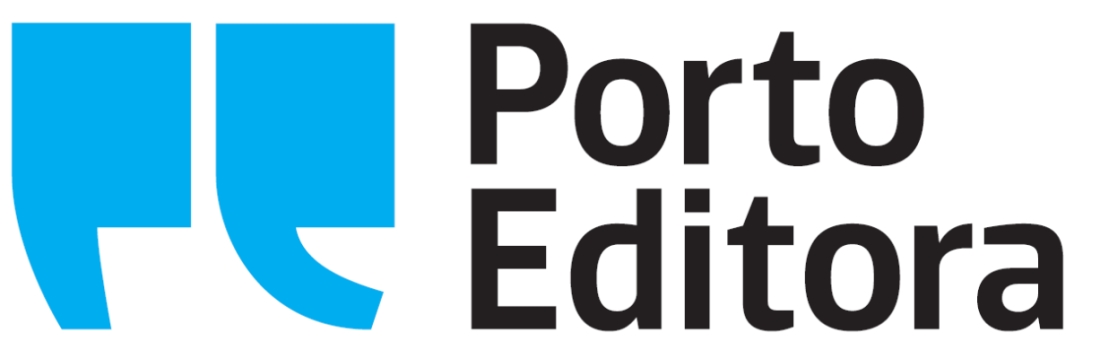 Livro aberto, 5.º ano
Atividades
11. Descobre um adjetivo qualificativo em cada frase, indicando o grau em que se encontra.
a. Este pôr do sol foi o mais bonito que eu já vi.
_______________________________________________________
b. Esta série é tão divertida como a outra que vimos.
_______________________________________________________
c. Achei o espetáculo belíssimo!
_______________________________________________________
d. Demos um longo passeio pela praia.
_______________________________________________________
e. Haverá um amigo mais dedicado do que este?
_______________________________________________________
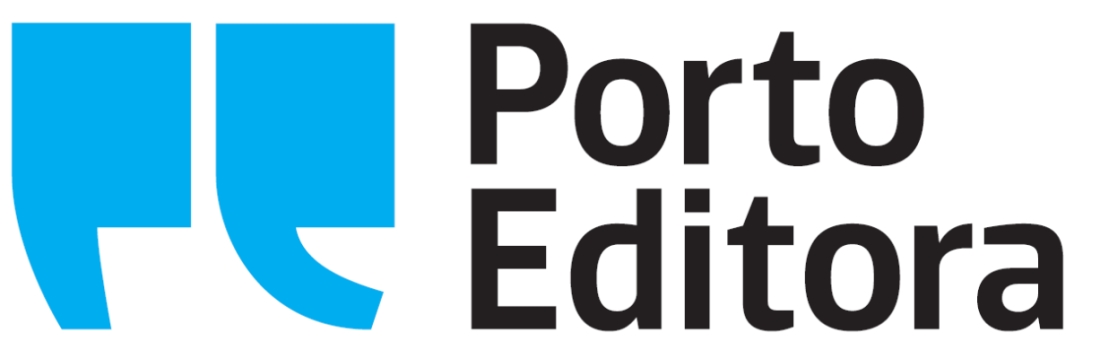 Livro aberto, 5.º ano
Atividades
12. Associa cada forma verbal destacada (coluna A) ao tempo do modo indicativo que lhe corresponde (coluna B).
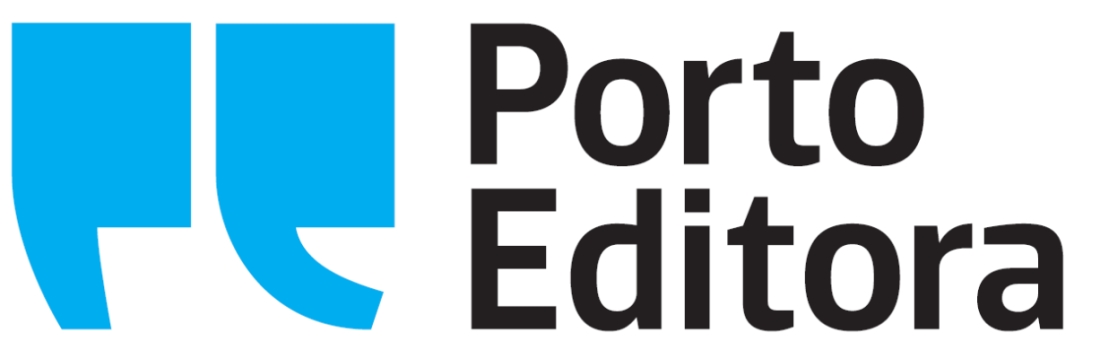 Livro aberto, 5.º ano
Atividades
13. Reescreve as frases, colocando os verbos destacados no tempo e modo indicados.
a. Fazes uma caminhada diária.
Pretérito perfeito do indicativo: ______________________________
Imperativo: ______________________________________________
Futuro do indicativo: _______________________________________
b. Nós viemos cedo.
Presente do indicativo: _____________________________________
Pretérito imperfeito do indicativo: ____________________________
Pretérito mais-que-perfeito composto do indicativo: _____________
Futuro do indicativo: _______________________________________
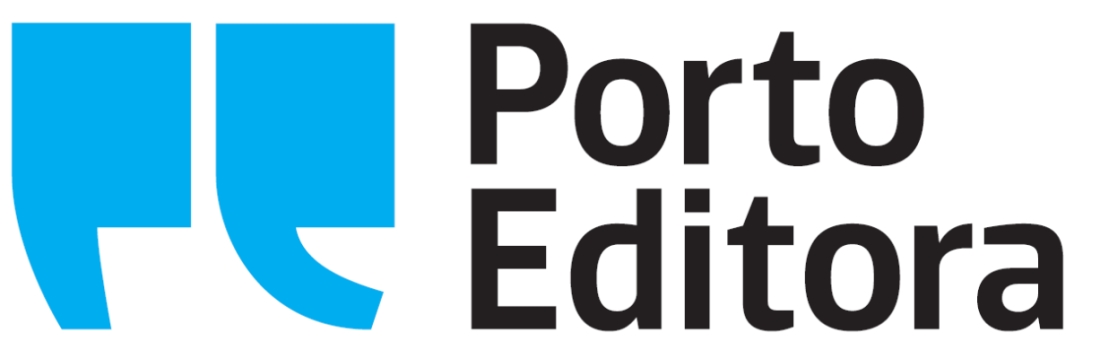 Livro aberto, 5.º ano
Atividades
14. Sublinha os pronomes pessoais presentes nas frases.
a. Eles ofereceram-me um ramo de flores.
b. Tu queres vir ao cinema comigo?
c. Trouxe a tua mochila e deixei-a na portaria.
d. Nós vamos fazer-lhe uma festa surpresa.
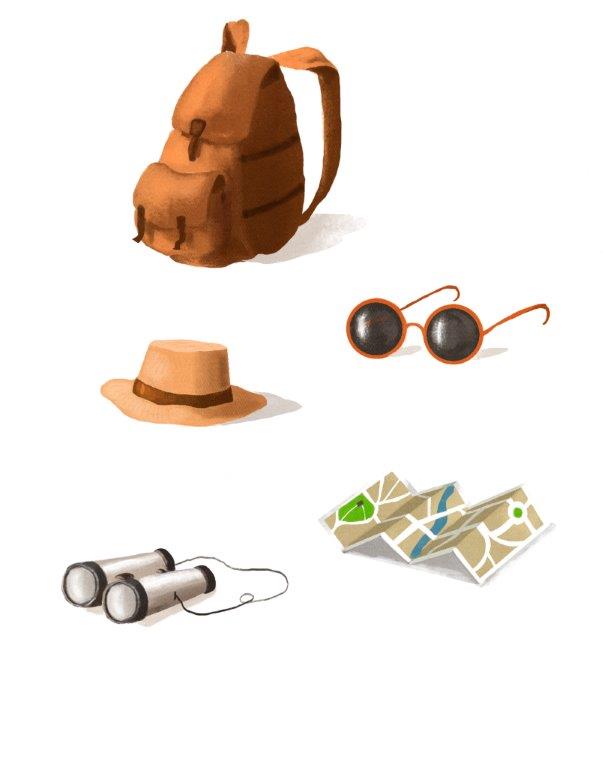 15. Substitui as palavras destacadas nas frases por um pronome pessoal (faz as alterações necessárias).
a. A Ana e a Rita são amigas.
b. A tia e o tio do Zé vivem longe.  
c. O Nuno e eu adoecemos.
d. Tu e os teus amigos podem entrar.
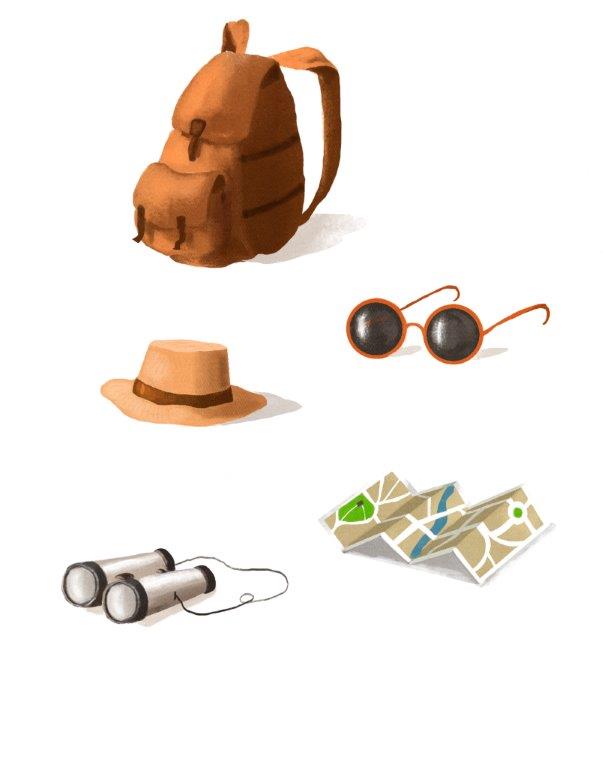 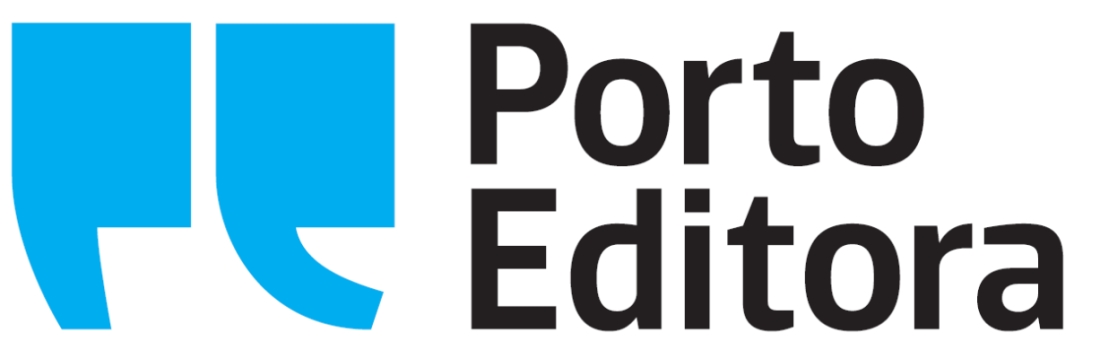 Livro aberto, 5.º ano
Atividades
16. Substitui as palavras destacadas pelos pronomes pessoais o, a, os, as, lhe, lhes.
a. Vi dois gatinhos na rua.
b. Ele vai beber o leite.  
c. Pedimos um autógrafo ao escritor.
d. Trouxeram esta encomenda.
e. Eu telefono à Ana todos os dias.
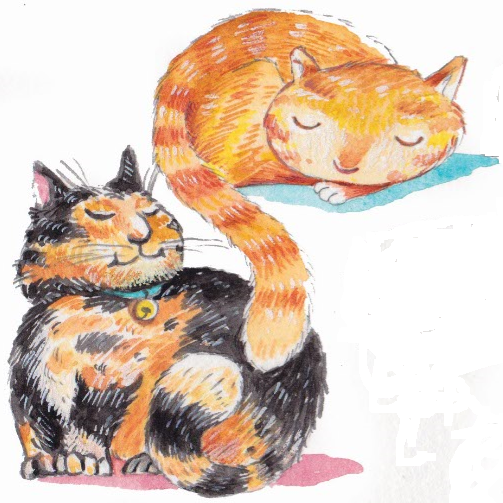 17. Reescreve as frases seguintes na negativa.
a. Ela contou-lhes o que se passou.
b. Guarda-os neste armário.  
c. Nós trouxemo-lo às escondidas.
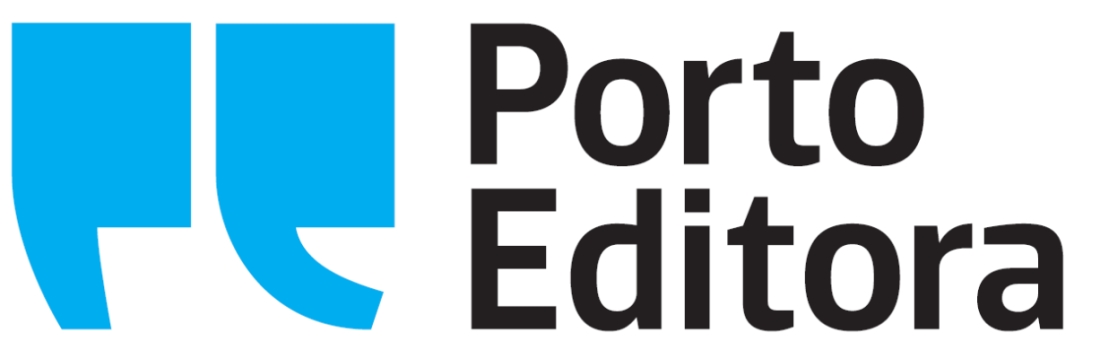 Livro aberto, 5.º ano
Atividades
18. Assinala o tipo de cada frase: declarativa (D), interrogativa (I), exclamativa (E) ou imperativa (Im).
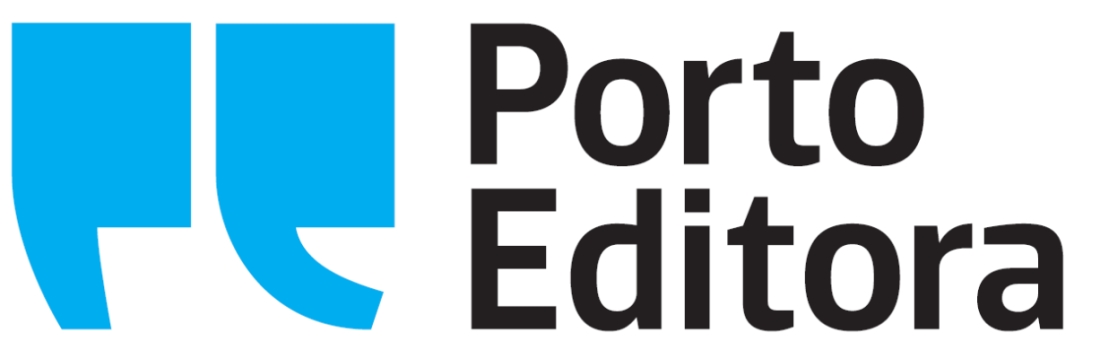 Livro aberto, 5.º ano
Atividades
19. Indica um sinónimo da palavra destacada em cada frase.
a. A casa estava muito asseada.
b. Ele excedeu o limite de velocidade.  
c. A pedra do anel cintilava.
d. Ele chorou, emocionado.
e. Ela finalizou o trabalho.
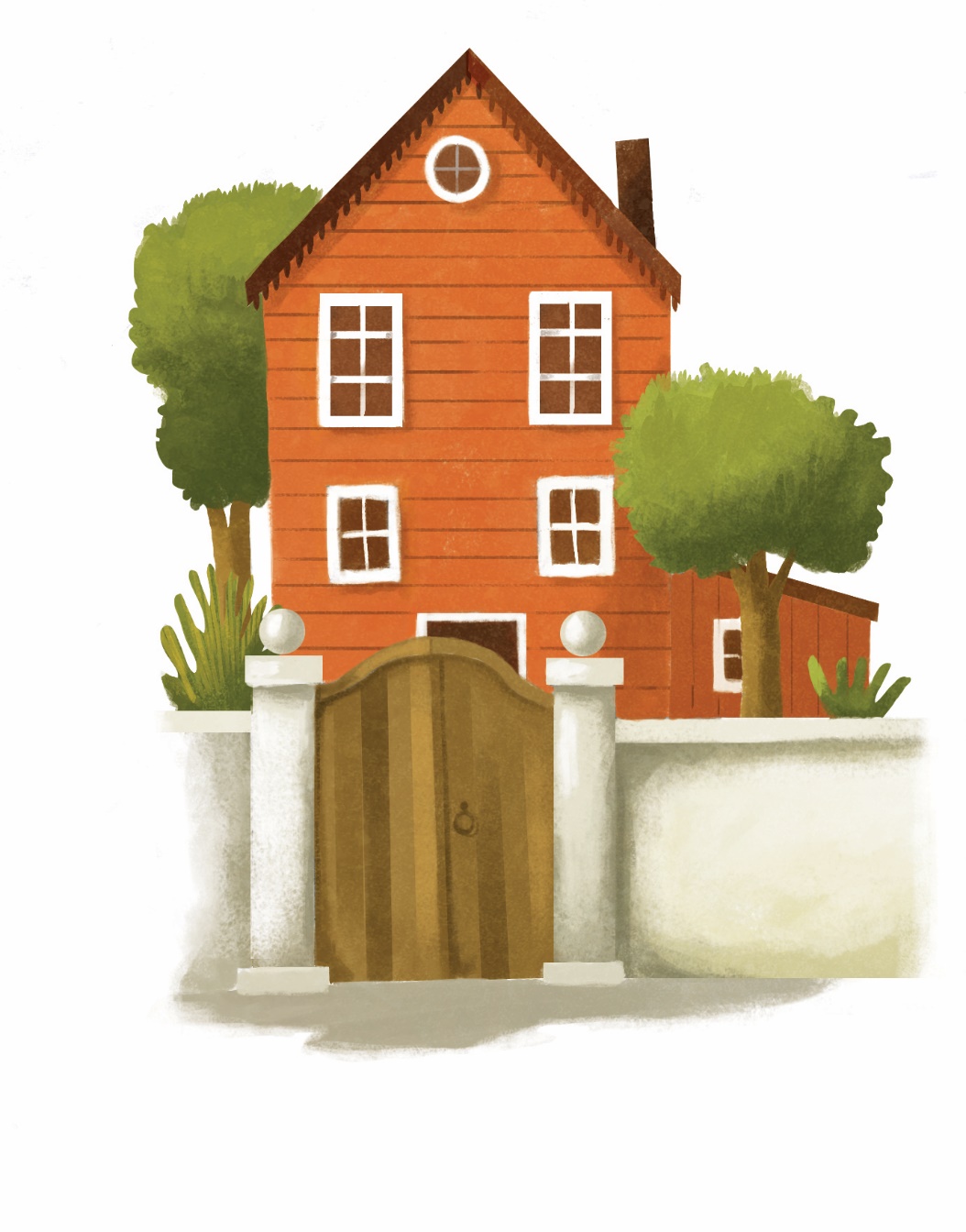 20. Indica antónimos das palavras destacadas.
a. Ele é uma pessoa saudável.
b. Este tecido é macio.  
c. Enche a banheira, por favor.
d. O tribunal absolveu o indivíduo.
e. Este exercício é facílimo!
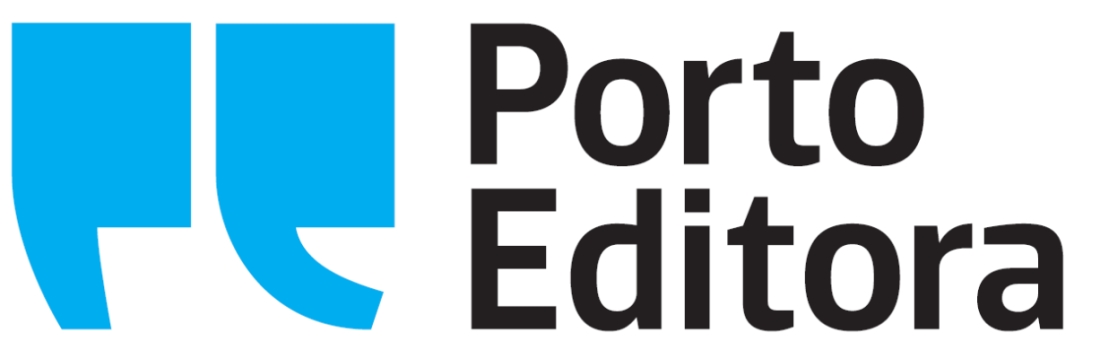 Livro aberto, 5.º ano
Correção do teste
Correção
1. Sublinha o intruso em cada série de palavras.
a. Monossílabos  não  aí  bem  sim  mais 
b. Dissílabos  raia  atum  goraz  pargo  tamboril 
c. Trissílabos  sílaba  acento  átono  grave  palavra 
d. Polissílabos  elefante  avestruz  crocodilo  babuíno  libélula
2. Assinala a sílaba tónica das palavras seguintes:
pereira	varandim	revoltar
viajante	pêssego	azeitona
canguru	ninguém	fantástico
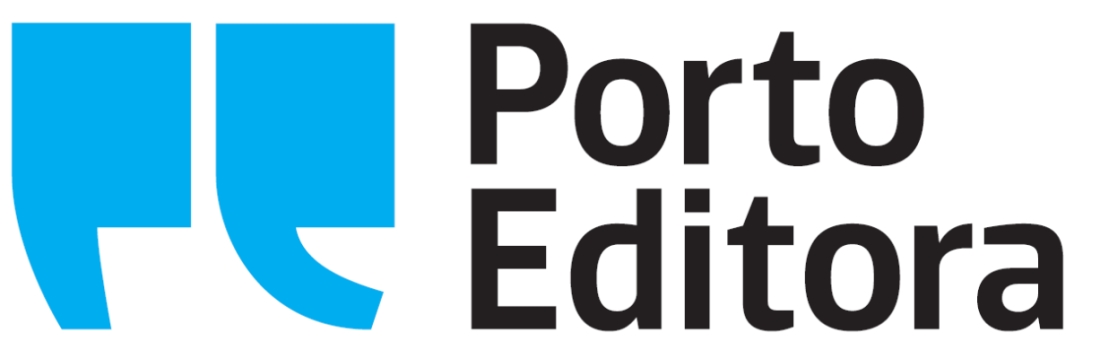 Livro aberto, 5.º ano
Correção
3. Classifica as palavras seguintes, considerando a posição da sílaba tónica.
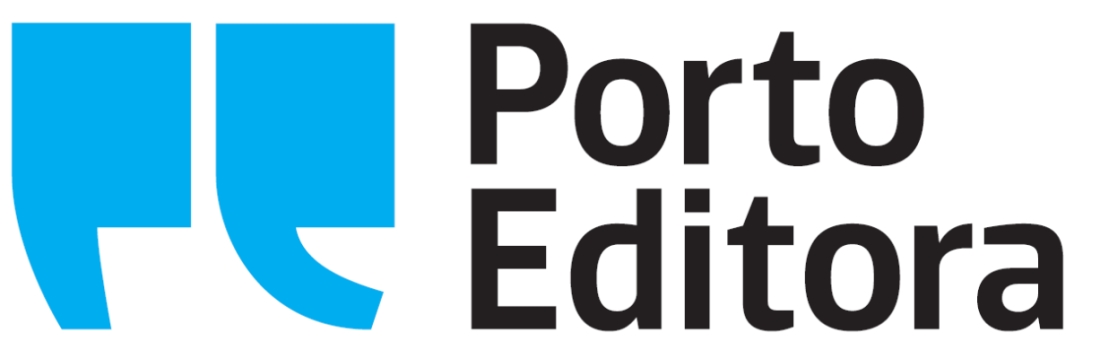 Livro aberto, 5.º ano
Correção
4. Distingue os excertos em discurso direto (DD) e em discurso indireto (DI).
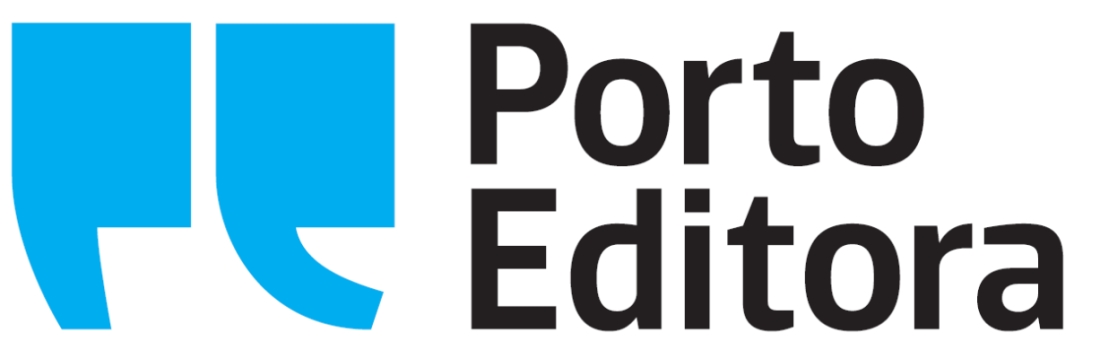 Livro aberto, 5.º ano
Correção
5. Sublinha os nomes presentes nas frases seguintes.
a. Trouxe-te um presente de Marrocos. 
b. A Carlota nasceu há onze anos.
c. A minha turma participou num concurso de poesia.
6. Indica a subclasse dos seguintes nomes.
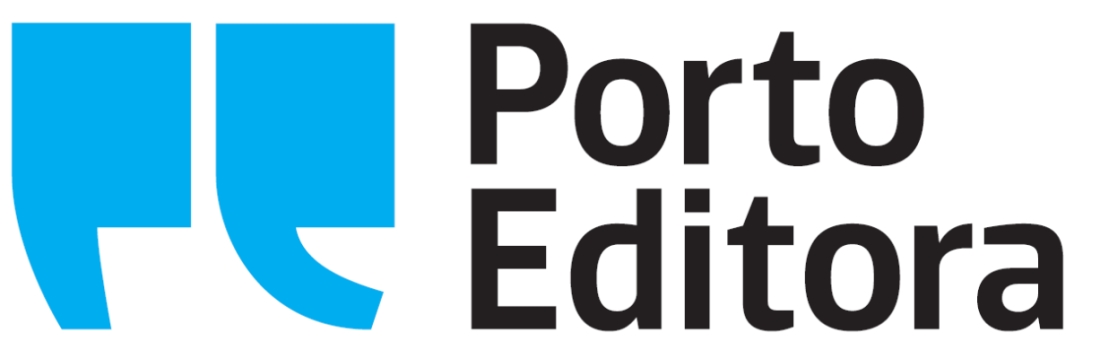 Livro aberto, 5.º ano
Correção
7. Assinala a subclasse do determinante destacado em cada frase:
artigo definido (AD), artigo indefinido (AI), demonstrativo (D) ou possessivo (P).
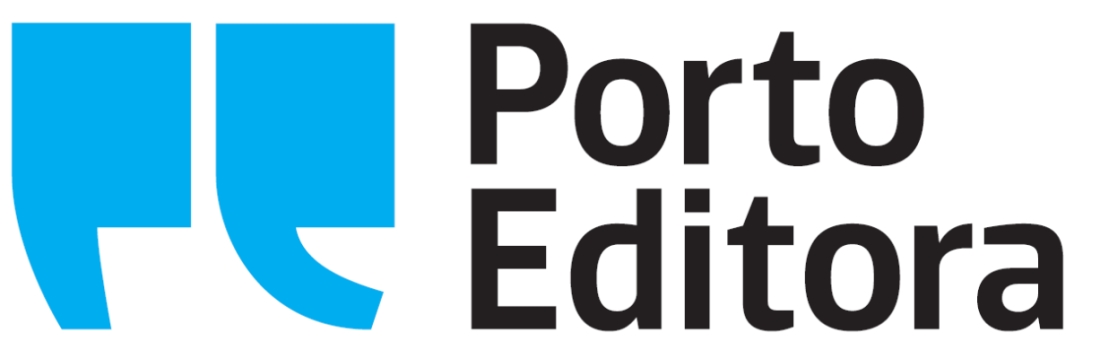 Livro aberto, 5.º ano
Correção
8. Sublinha os determinantes presentes em cada frase e indica a respetiva subclasse, conforme o exemplo.
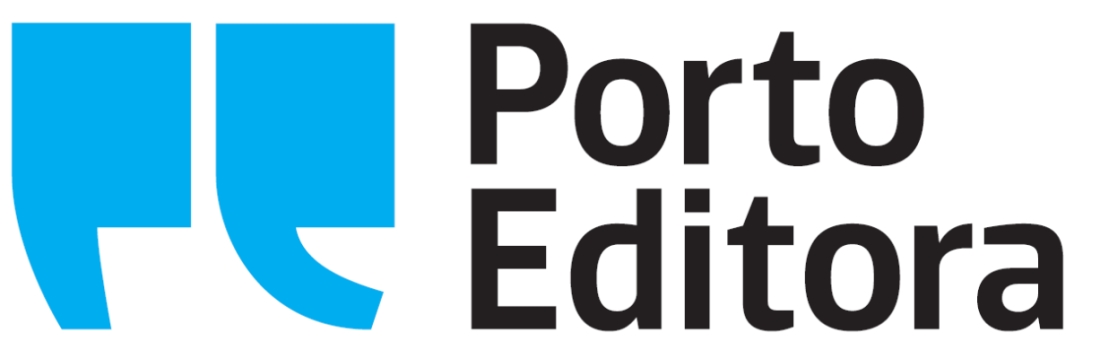 Livro aberto, 5.º ano
Correção
9. Indica a subclasse dos adjetivos sublinhados.
a. O dia quente e luminoso encheu-me de alegria.
b. Era a primeira vez que eu via aquela velha foto. 
c. A quarta pergunta do teste era muito difícil.
d. Havia um cheiro estranho no décimo segundo andar.
Adjetivo numeral
Adjetivo qualificativo
primeira, quarta,
décimo segundo
quente, luminoso, velha,
difícil, estranho
10. Caracteriza os nomes seguintes com três adjetivos adequados. 
a. livro: _______________     _______________     _______________
b. rosto: ______________     _______________     _______________
Ex.: interessante             volumoso                    ilustrado
Ex.: severo                       bonito                          sorridente
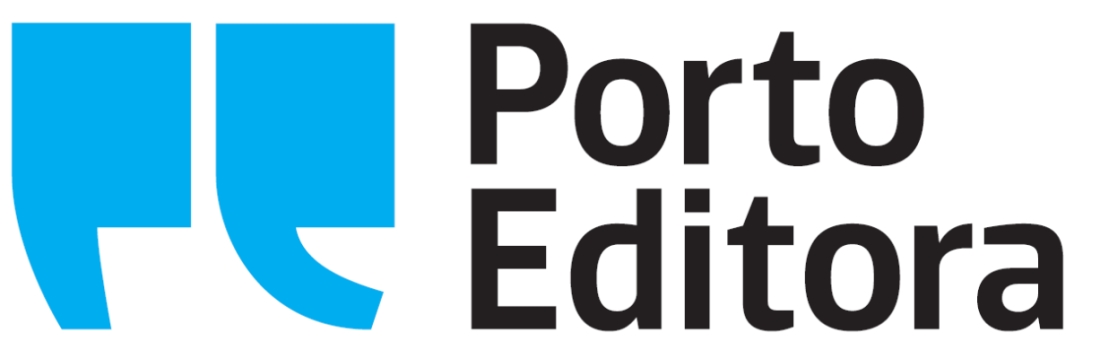 Livro aberto, 5.º ano
Correção
11. Descobre um adjetivo qualificativo em cada frase, indicando o grau em que se encontra.
a. Este pôr do sol foi o mais bonito que eu já vi.
_______________________________________________________
b. Esta série é tão divertida como a outra que vimos.
_______________________________________________________
c. Achei o espetáculo belíssimo!
_______________________________________________________
d. Demos um longo passeio pela praia.
_______________________________________________________
e. Haverá um amigo mais dedicado do que este?
_______________________________________________________
“bonito”  superlativo relativo de superioridade
“divertida”  comparativo de igualdade
“belíssimo”  superlativo absoluto sintético
“longo”  normal
“dedicado”  comparativo de superioridade
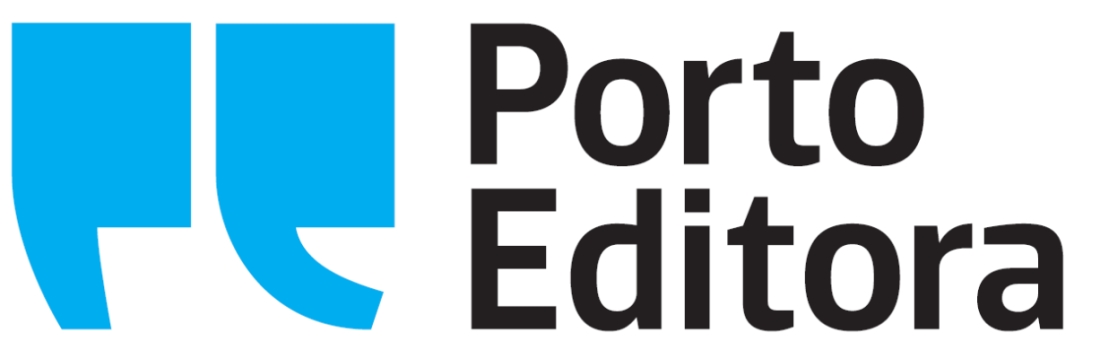 Livro aberto, 5.º ano
Correção
12. Associa cada forma verbal destacada (coluna A) ao tempo do modo indicativo que lhe corresponde (coluna B).
a. – 3.; b. – 1.; c. – 4.; d. – 2.; e. – 5.; f. – 2.; g. – 3.
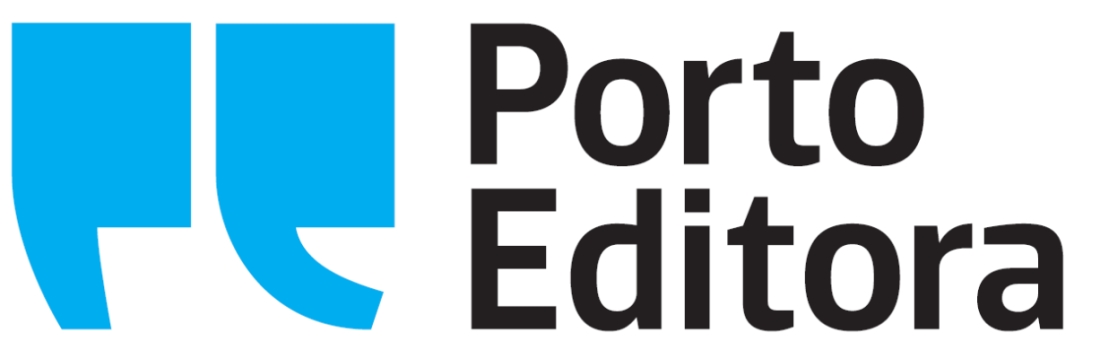 Livro aberto, 5.º ano
Correção
13. Reescreve as frases, colocando os verbos destacados no tempo e modo indicados.
a. Fazes uma caminhada diária.
Pretérito perfeito do indicativo: ______________________________
Imperativo: ______________________________________________
Futuro do indicativo: _______________________________________
b. Nós viemos cedo.
Presente do indicativo: _____________________________________
Pretérito imperfeito do indicativo: ____________________________
P. mais-que-perf. composto do indicativo: ______________________
Futuro do indicativo: _______________________________________
Fizeste  uma caminhada diária.
Faz uma caminhada diária.
Farás uma caminhada diária.
Nós vimos cedo.
Nós vínhamos cedo.
Nós tínhamos vindo cedo.
Nós viremos cedo.
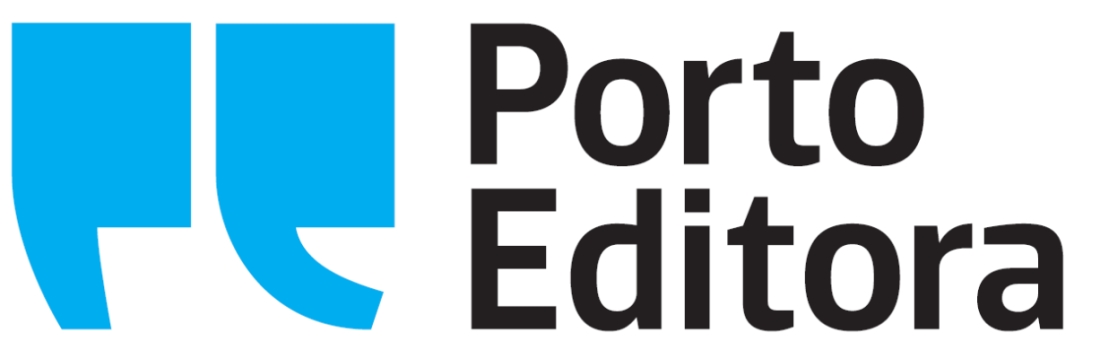 Livro aberto, 5.º ano
Correção
14. Sublinha os pronomes pessoais presentes nas frases.
a. Eles ofereceram-me um ramo de flores.
b. Tu queres vir ao cinema comigo?
c. Trouxe a tua mochila e deixei-a na portaria.
d. Nós vamos fazer-lhe uma festa surpresa.
15. Substitui as palavras destacadas nas frases por um pronome pessoal (faz as alterações necessárias).
a. A Ana e a Rita são amigas.
b. A tia e o tio do Zé vivem longe.  
c. O Nuno e eu adoecemos.
d. Tu e os teus amigos podem entrar.
Elas são amigas.
Eles vivem longe.
Nós adoecemos.
Vós podeis entrar.
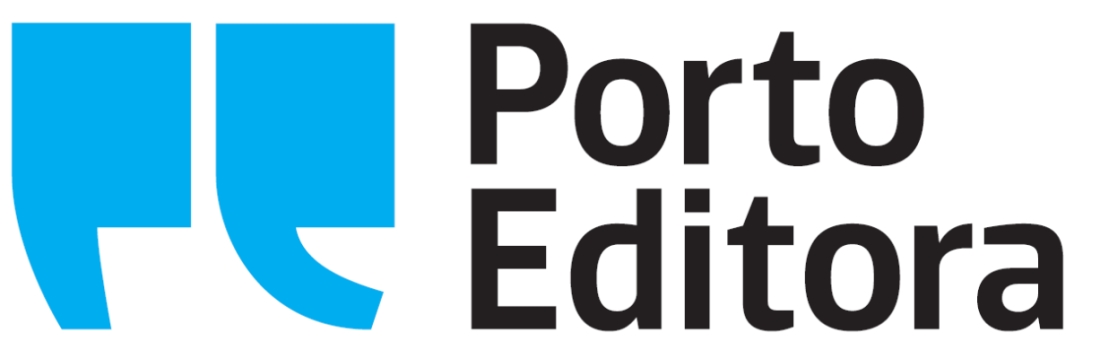 Livro aberto, 5.º ano
Correção
16. Substitui as palavras destacadas pelos pronomes pessoais o, a, os, as, lhe, lhes.
a. Vi dois gatinhos na rua.
b. Ele vai beber o leite.  
c. Pedimos um autógrafo ao escritor.
d. Trouxeram esta encomenda.
e. Eu telefono à Ana todos os dias.
Vi-os na rua.
Ele vai bebê-lo.
Pedimos-lhe um autógrafo.
Trouxeram-na.
Eu telefono-lhe todos os dias.
17. Reescreve as frases seguintes na negativa.
a. Ela contou-lhes o que se passou.
b. Guarda-os neste armário.  
c. Nós trouxemo-lo às escondidas.
Ela não lhes contou o que se passou.
Não os guardes neste armário.
Nós não o trouxemos às escondidas.
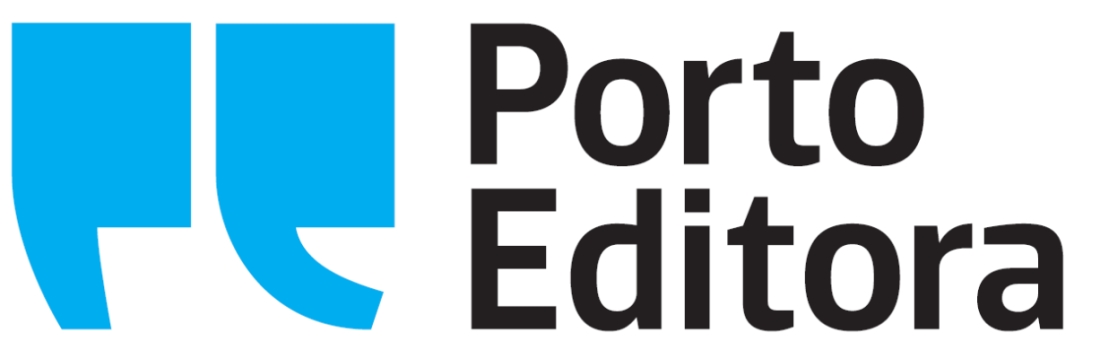 Livro aberto, 5.º ano
Correção
18. Assinala o tipo de cada frase: declarativa (D), interrogativa (I), exclamativa (E) ou imperativa (Im).
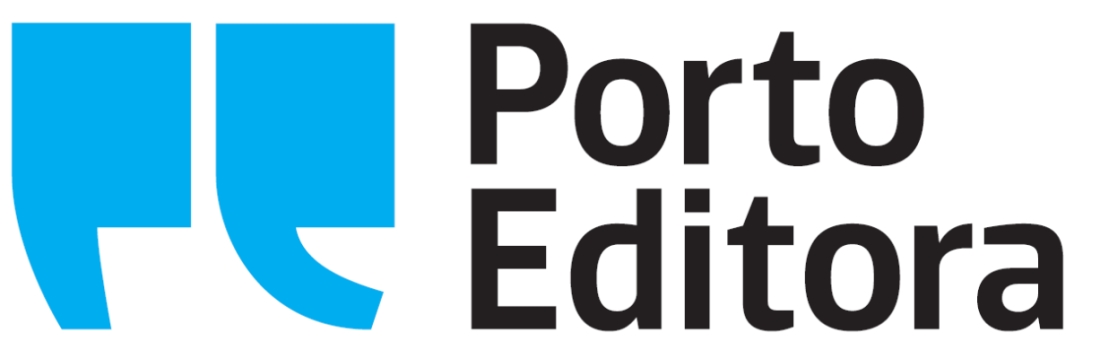 Livro aberto, 5.º ano
Correção
19. Indica um sinónimo da palavra destacada em cada frase.
a. A casa estava muito asseada.
b. Ele excedeu o limite de velocidade.  
c. A pedra do anel cintilava.
d. Ele chorou, emocionado.
e. Ela finalizou o trabalho.
limpa
ultrapassou
brilhava
comovido
acabou / terminou / concluiu
20. Indica antónimos das palavras destacadas.
a. Ele é uma pessoa saudável.
b. Este tecido é macio.  
c. Enche a banheira, por favor.
d. O tribunal absolveu o indivíduo.
e. Este exercício é facílimo!
doente
áspero
Esvazia
condenou
dificílimo / complicadíssimo
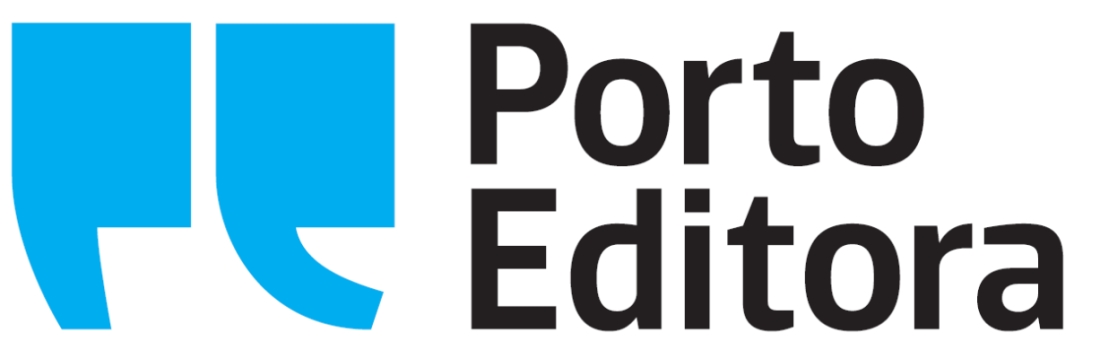 Livro aberto, 5.º ano